Trinn 17
Barnets femtende leveår
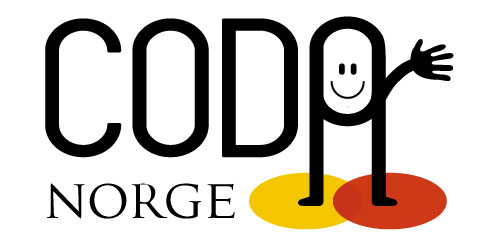 Tema for trinnet
Tanker om tro og tvil 

Foreldres valg og barnas valg

Respekt for ulikheten

«De andre»
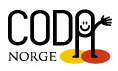 Tanker om tro og tvil
Mange tema som kan diskuteres

Tolk på konfirmasjonsdagen?
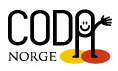 [Speaker Notes: Tanker rundt valgene og tanker rundt selve dagen. 
 
Er dere vant til å ha tolk i familien? Hvem bestemmer om dere skal ha tolk eller ikke?]
Relasjoner til andre
Sterke relasjoner til hørende
Aksept
Sårhet 
Hva har du opplevd selv? 

Hvordan markerer barnet sin identitet? 

Hvordan var din egen ungdomstid?
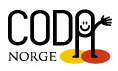 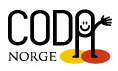 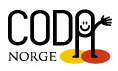 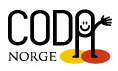